Włodzisław Duch: education, degrees, positions
Postdock, G.A. Segal, USC, Los Angeles
AvH Fellow, MPA, Monachium
Visiting Prof.SCE NTU Singapore
Born!
MSc theoretical physics
1954
1972
1977
1980-
1982
1985-
-1987
1997
2003
2010
DSc (habil)
Professor title
Nanyang VPNTU Singapore
Max Planck Inst. of  Astrophysics
Studing physics, NCU
PhD, J. KarwowskiEinstein No. 3
Co-founder PTSN  1994, PSSI  2010, PP-RAI 2018   
President (2006-11) European Neural Network Society (ENNS) 
Fellow (2013), International Neural Network Society (INNS) Board of Governors 2003 
Fellow (2022), International Artificial Intelligence Industry Alliance
Fellow (2023), Asia-Pacific Artificial Intelligence Association
IEEE TNNS, CIS, editorial positions in many journals …
Neurocognitive Lab (2014), Neuroinformatics and AI group (2020) at NCU
INNS Board of Governors
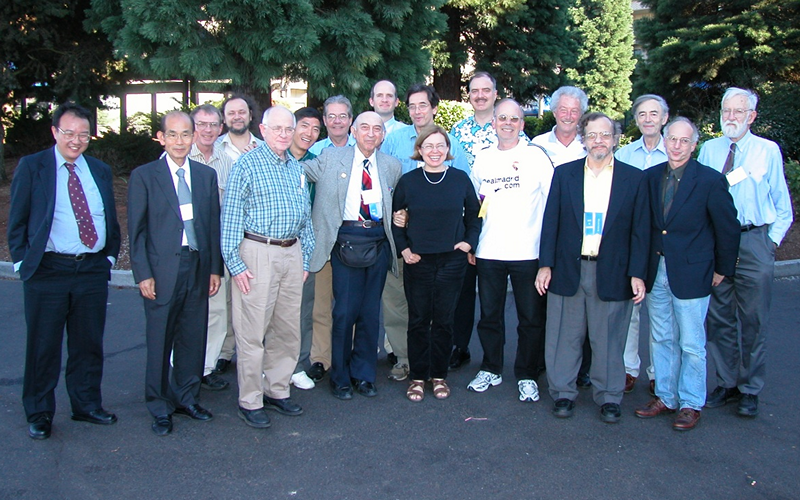 ENNS Executive Board, Presidential Sauna, Espoo, Aalto University
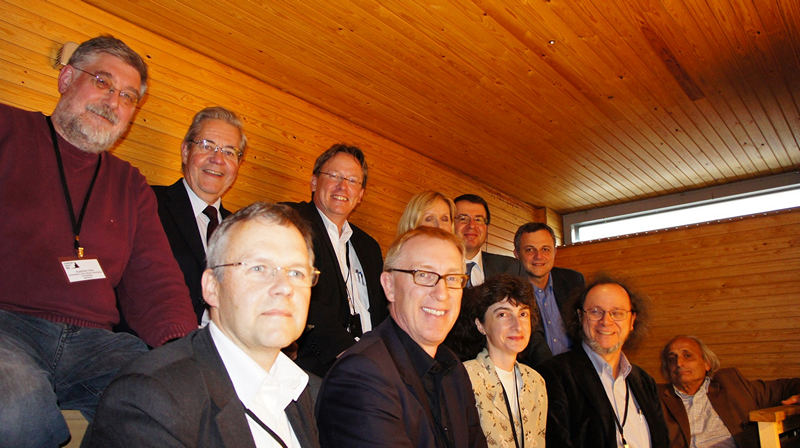 University of Malaya
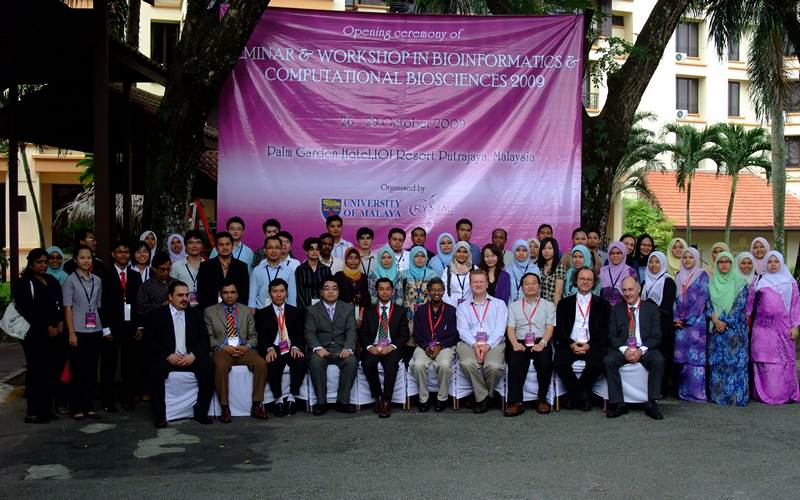 Jiangxi University of Science and Technology, honorary chairman
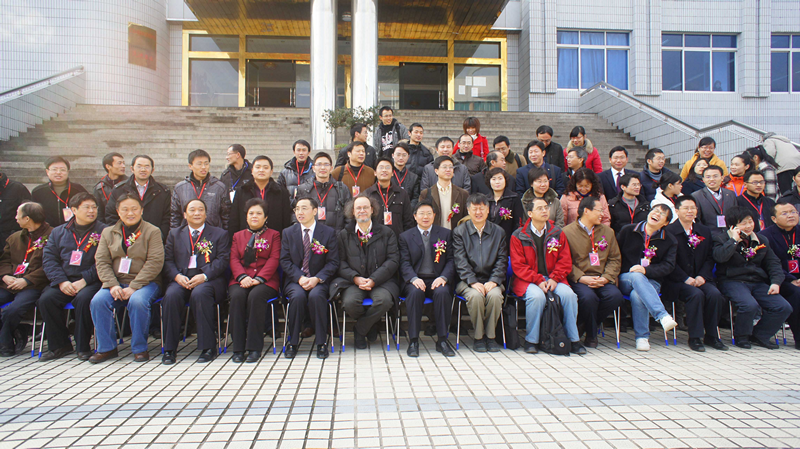 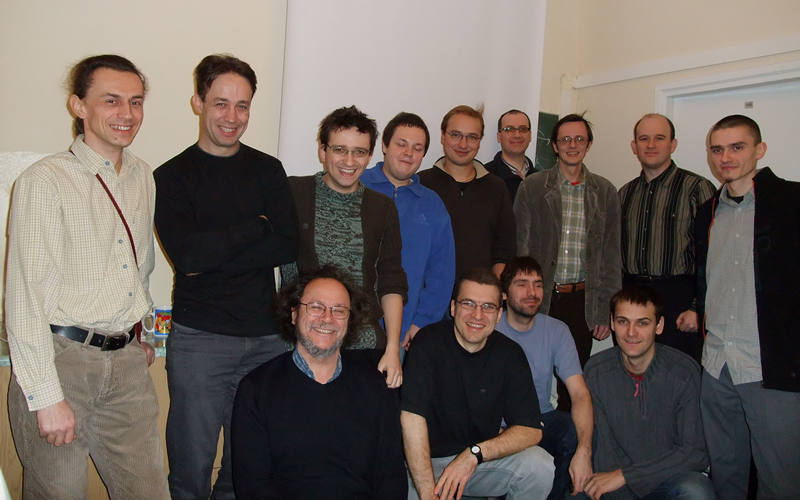 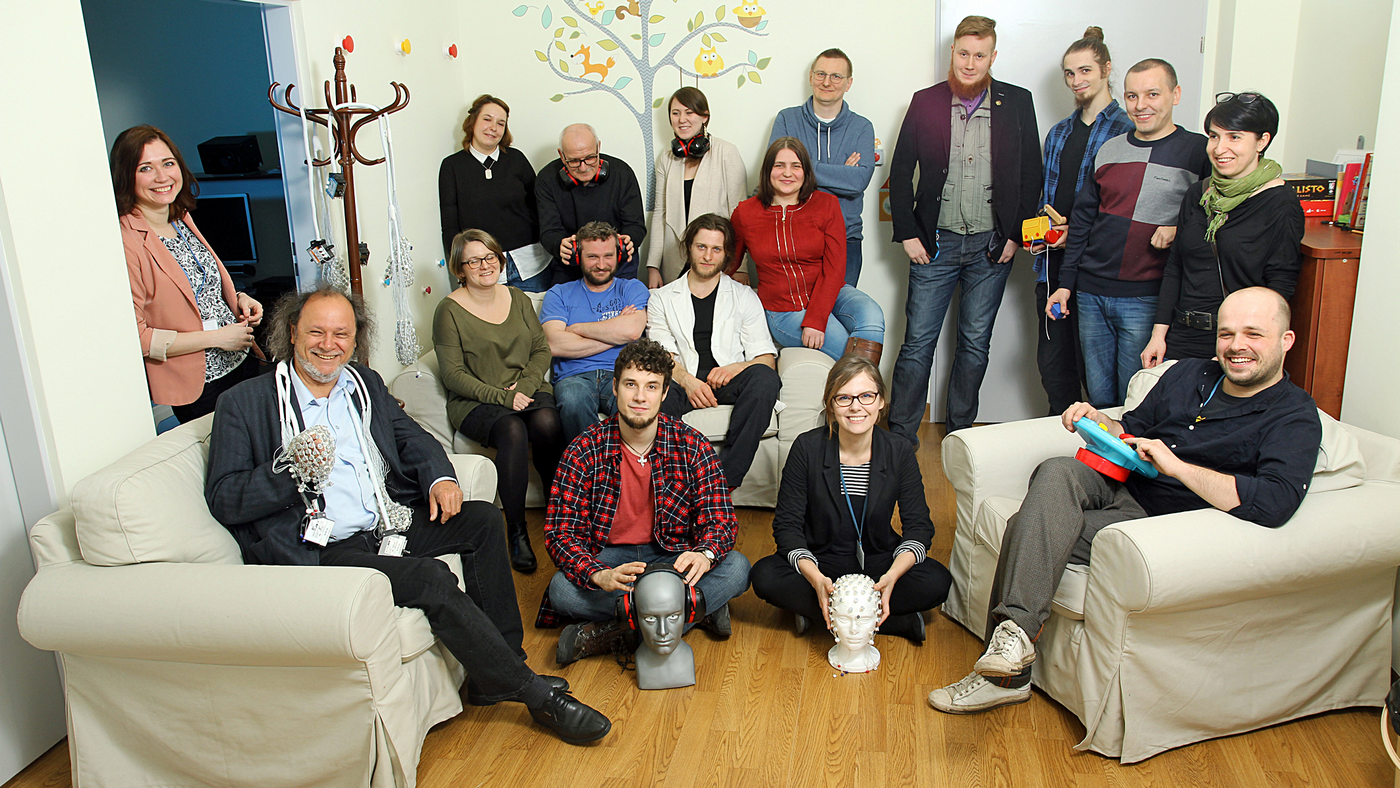 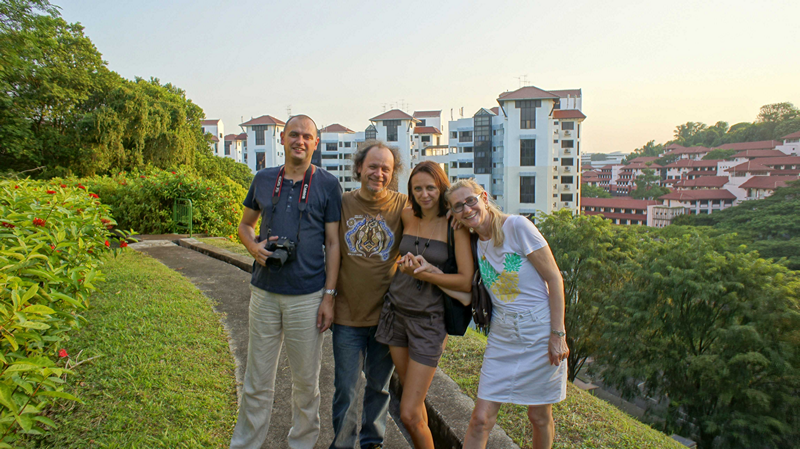 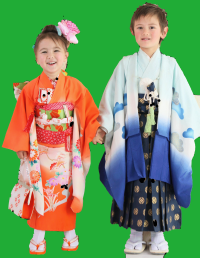 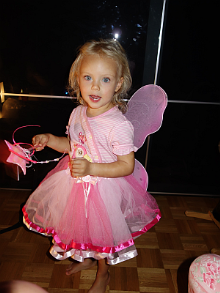 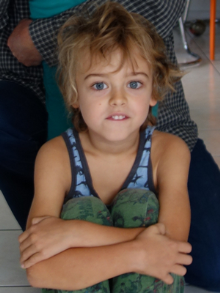